Pharmazeutisch-kaufmännische:r Angestellte:r (PKA)
http://www.apotheken-karriere.de/pka/
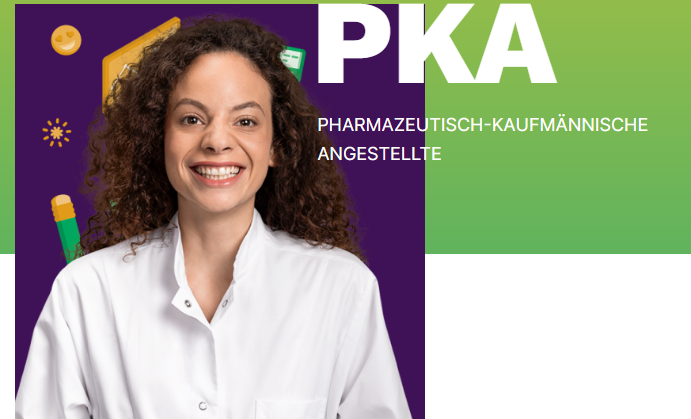 Apothekerkammer Berlin – PKA-Berufsbild
Überblick PKA-Ausbildung
Schulische Voraussetzung: keine, Hauptschulabschluss empfohlen
Ausbildungsart: duale Ausbildung
Ausbildungsdauer: drei Jahre
Abschluss: staatlich anerkannter Berufsabschluss
Ausbildungsort: Apotheke und Berufsschule
Tätigkeitsbereiche: öffentliche oder Krankenhausapotheke, Verwaltung, pharmazeutischer Großhandel/Industrie
Apothekerkammer Berlin – PKA-Berufsbild
Quelle: https://www.abda.de/apotheke-in-deutschland/berufsbilder/pka/
3
Die PKA-Ausbildung im dualen System:
Apotheke
Berufsschule
allgemeinbildend 
kaufmännisch
apothekenspezifisch
Die Ausbildungsdauer beträgt 3 Jahre. 

Verkürzung oder vorzeitige Zulassung zur Abschlussprüfung möglich.
Apothekerkammer Berlin – PKA-Berufsbild
4
Zuständige Berufsschule:
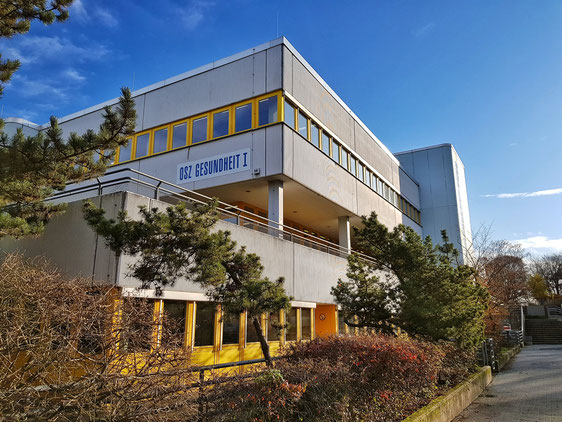 Oberstufenzentrum Gesundheit I 
Schwyzer Str. 6-813349 Berlin-Wedding 
Tel. 45 30 80-0, Fax 45 30 80-77 
www.osz-gesundheit.de 

Die Auszubildenden müssen sich online in der Berufsschule anmelden.
Stand 01.02.2024: acht PKA-Klassen
Stand 31.12.2023: 158 PKA-Auszubildende
Apothekerkammer Berlin – PKA-Berufsbild
5
Vergütung nach Bundesrahmentarifvertrag
Laut Tarifvertrag gelten derzeit folgende Vergütungen
Bei entsprechender Leistung übertarifliche Bezahlung
Berufsanfänger:innen 2.156 Euro
3. Ausbildungsjahr 906 Euro
Laut Tarifvertrag
(Stand: ab 01.01.2023)*
2. Ausbildungsjahr 850 Euro
1. Ausbildungsjahr 793 Euro
Apothekerkammer Berlin – PKA-Berufsbild
* https://www.adexa-online.de/ausbildung-beruf/ausbildung/pka-azubis/
6
Erfahrungen zur PKA-Ausbildung
Welche Probleme tauchen während der Ausbildung in der Berufsschule und/oder in der Ausbildungsapotheke häufiger auf?



Wie trägt die Apothekerkammer Berlin zur Lösung bei?
Apothekerkammer Berlin – PKA-Berufsbild
7
Vielen Dank.
Ihre Apothekerkammer Berlin
Littenstraße 10  •  10179 Berlin
www.akberlin.de